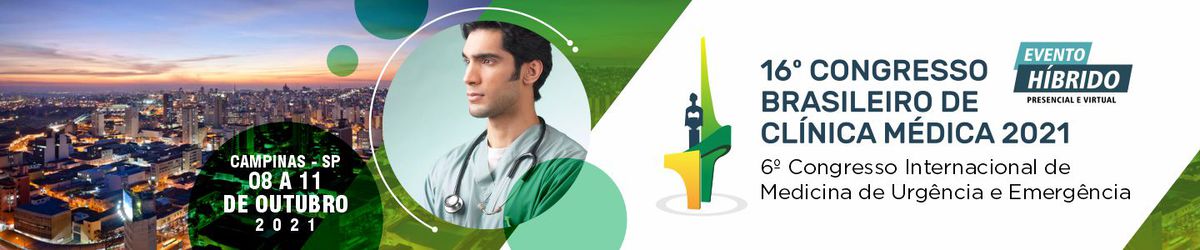 Fatores limitadores do rastreamento das neoplasias da mama em um município do interior mineiro
William Messias Silva Santos1; Jefferson Felipe Barbosa Felix2; Marina Vieira2; Jaqueline Silva Santos3; Raquel Dully Andrade2
1. Universidade Federal dos Vales do Jequitinhonha e Mucuri (UFVJM) – Campus JK;
2. Universidade do Estado de Minas Gerais (UEMG) - Unidade Passos; 
3. Secretaria de Estado de Saúde de Minas Gerais/Superintendência Regional de Saúde de Passos.
Resultados
Introdução/Fundamentos
Como fatores limitantes do rastreamento das neoplasias de mama, foram apontados o limite de cotas de mamografia disponibilizado pelo Sistema Único de Saúde (SUS) (45%), o custo desse exame (25%), a recusa da paciente em realizá-lo (10%) e a idade da paciente (5%). O restante dos sujeitos de pesquisa afirmou não existir fator limitante (5%) ou optaram por não responder (10%). Com relação ao limite de cotas de mamografia disponibilizado pelo SUS nesse município, os relatos dos sujeitos de pesquisa apontaram que a disponibilidade do exame não supre a demanda. Também houve relatos que ainda há mulheres que se recusam ou tem resistência em realizar o exame e que isso tem interferido negativamente no diagnóstico precoce e consequentemente na cura e na sobrevida das pacientes.
O câncer de mama é o segundo tipo mais comum no mundo1 e o mais incidente entre as mulheres, sendo a principal causa de morte por câncer nesse público2.  No Brasil, as discussões sobre o controle do câncer de mama no meio acadêmico e também nos diversos setores da sociedade têm como foco o rastreamento mamográfico3.
Objetivos
Identificar os fatores que limitam o rastreamento das neoplasias da mama em um município do interior mineiro.
Métodos
Estudo descritivo com abordagem quanti-qualitativa, desenvolvido em 2018 em um município do interior de Minas Gerais, Brasil, com 20 médicos que atuavam na rede pública e/ou na rede particular. O estudo foi aprovado pelo Comitê de Ética em Pesquisa (CEP), com número do parecer: 2.755.732. Os dados foram obtidos por meio de questionários com perguntas abertas e fechadas. A estatística descritiva simples foi utilizada para a análise dos dados quantitativos e a análise de conteúdo, modalidade temática, para os dados qualitativos. Ressalta-se que este estudo faz parte de uma pesquisa maior que foi realizada.
Conclusões/Considerações Finais
Através deste estudo, nota-se que os entraves que dificultam o diagnóstico das neoplasias mamárias devem-se, principalmente, a quantidade de recursos destinados às mamografias, o custo desse exame e a desinformação das mulheres. Assim, percebe-se a necessidade de desenvolvimento de políticas públicas que visem a conscientização dos gestores de saúde e das mulheres sobre a importância da mamografia para diagnóstico e prognóstico das pessoas com neoplasias da mama.
Financiamento: Programa Institucional de Apoio à Pesquisa - PAPq/UEMG.
Referências Bibliográficas
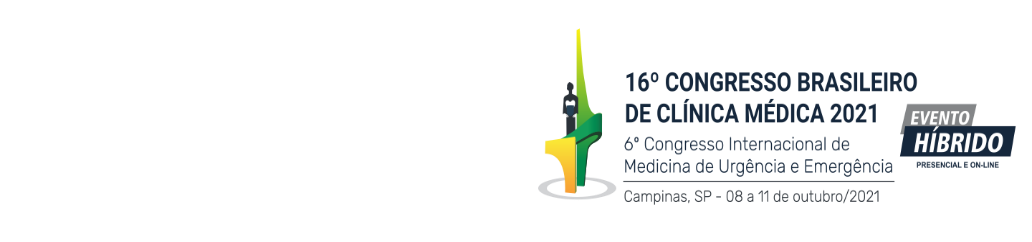 1 Sociedade Brasileira de Mastologia. Sociedades brasileiras recomendam mamografia a partir dos 40 anos. Rio de Janeiro; 2017. 
 2 International Agency for Research on Cancer. Cancer today. Lyon: WHO; 2020.
 3 Migowski A, Dias MBK, Nadanovsky P, Silva GA, Sant’ana DR, Stein AT. Diretrizes para detecção precoce do câncer de mama no Brasil. III – Desafios à implementação. Cad Saúde Pública. 2018; 34(6): e00046317.